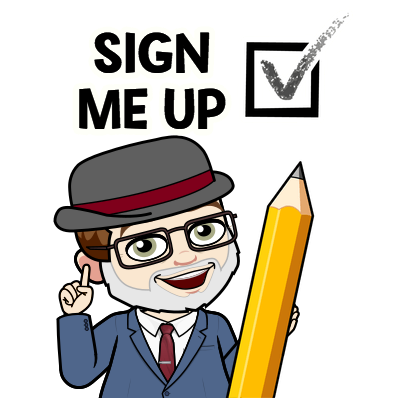 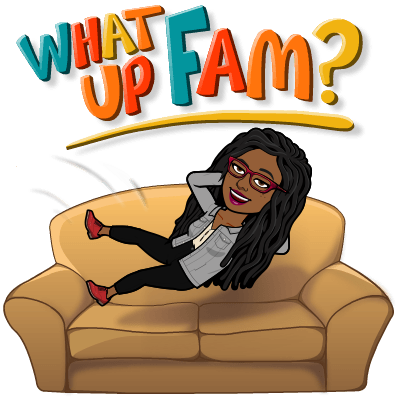 Guided Pathways: Updates & Looking AheadPresented by:Demetria Lawrence – Adult & Alternative Education Transition Specialist Evan Decker – Dean of Workforce and Economic Development Sarah Boland – Counseling Faculty
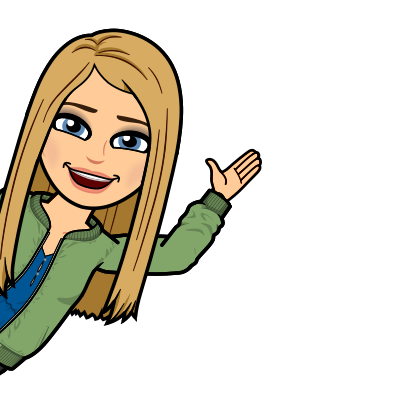 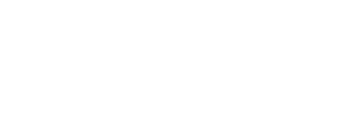 What can it be?Guided Pathways @ CCC
Welcome Activities & Engagement Events
Career 
& 
Academic Groups 
(meta majors)
Quality Instruction & Support Programs
Student Success Courses & Workshops
=
Every Comet 
SOARS
Student Success Coaches/Mentors
Program Maps & Student-Centered Scheduling
[Speaker Notes: Full implementation of GP would provide a nurturing experience and deeper engagement for our students. This slide is an example of what GP can be at CCC; each of our Career & Academic Groups (meta majors) is embedded with these intentionally designed supports from engagement through completion. By mindfully grouping our career, academic programs & services, we can ensure equity for all of our Comets, especially our historically underrepresented and high need students. When success milestones are met; every Comets SOARS.]
Fall 2020: What's in store
Onboarding + FYE Workgroup Goals

Complete our New Student Orientation (NSO) modules, solidify content & develop secondary modules touching on different student populations

Assess? Increase the number of students who complete the NSO by comparing completion rates of the NSO to headcounts for the terms.

Provide recommendations on the redesign of the FYE program for sustainability and long-term planning to upscale the program to reach larger numbers of students.
[Speaker Notes: Meta Major" Forum, October 22 
Goal: include campus feedback to make Recommendations to college council]
Fall 2020: What’s in Store
Program Pathways + Pedagogy Workgroup Goals

Ensure that all academic programs on campus have 1st draft of course sequence completed.

Identify & plan necessary steps to get all academic programs course sequences to final draft.
Fall 2020: What’s in Store
Programs Support Workgroup Goals

Inventory & consolidation of college resources tied to Guided Pathways

Inquiry of CCC-specific student voice/concerns/needs (Retention, Honors, and Cohort populations)

Continued collaboration with PPP workgroup for integration/communication of existing & created support services.
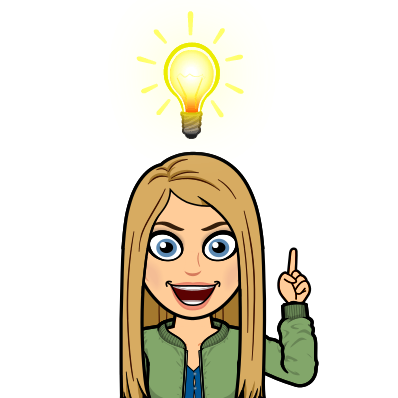 Flex & Feedback
Workgroup videos + survey
	Complete by Friday, Sept 11th
	Earn 2 hours of flex
	Please share with your departments
	(look out for email from Sarah Boland with details)

Save the Date: 
	Meta Major Forum: October 22nd, time TBA
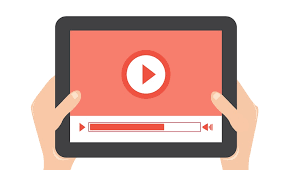 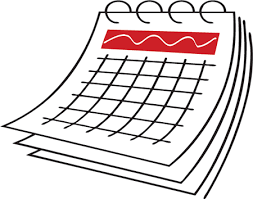 [Speaker Notes: As shared at All College Day, community voice is essential. Over the summer, the Guided Pathways Workgroups each created brief videos to highlight what has been recently accomplished and to highlight activities for Fall 2020. These presentations were developed with equity and the strategic plan in mind, using data from the QFE to inform how we shape our next steps in Guided Pathways. We need your help in viewing and providing feedback by Friday, September 11th. Faculty will earn two hours of flex and feedback is anonymous. 

Please also save the date for the Meta Major Forum on October 22nd where we will work as a collective to design our meta major groupings for our students. The end goal is to make a recommendation to College Council by the end of this term with the direction of guided pathways that has been fully vetted by our community. Following our meeting today an email will be sent to all of Council of Chairs containing this information. We greatly appreciate your support in encouraging the faculty and staff in your departments to participate.]
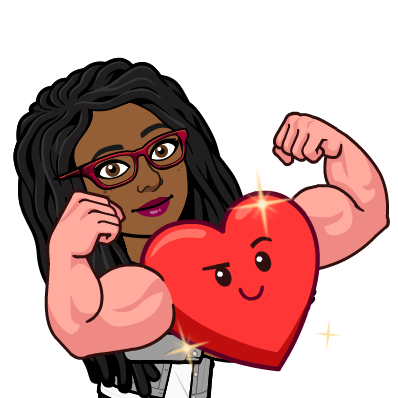 Flex & Feedback!
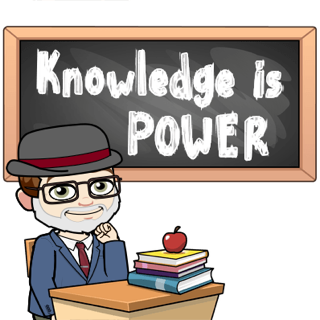 Regional and State-wide Professional Development:



						



All events are virtual and free
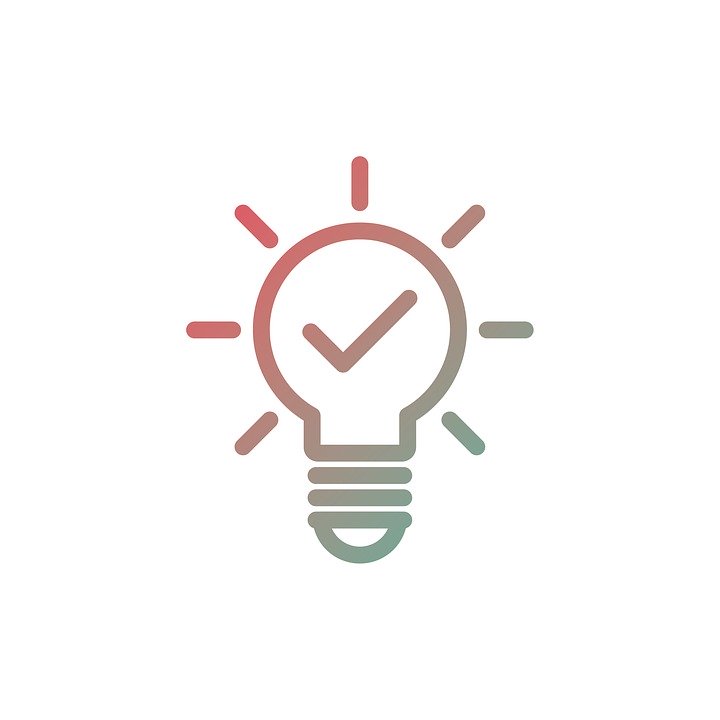 Pathway to Equity Conference: 9/29-30
https://events.bizzabo.com/pathwaystoequity

Guided Pathways & Learning Communities: Fridays in October
How Hearing Student Voice Change the Way We Workhttps://rpgroup.org/Events/

Redesign with Careers in Mind: Nov 3 & 20Creating pathways to college & career successDetails to follow
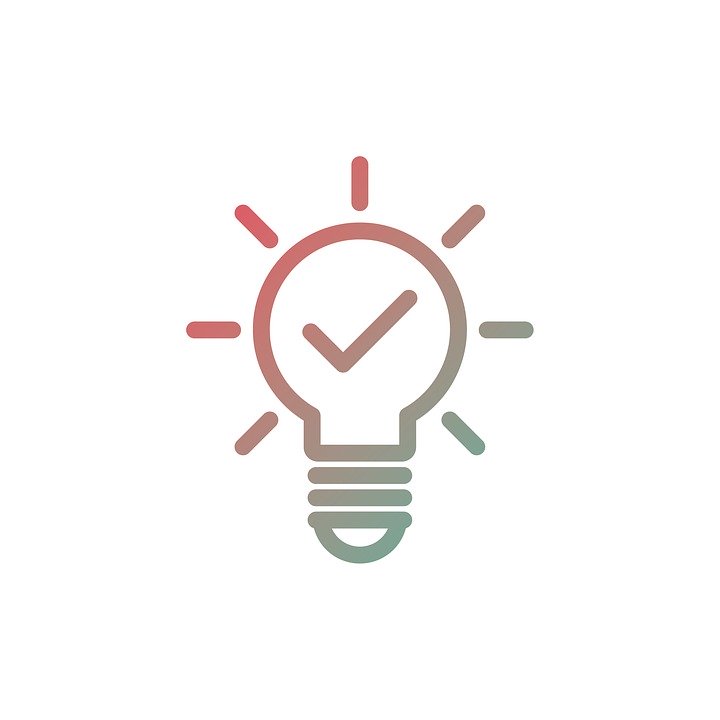 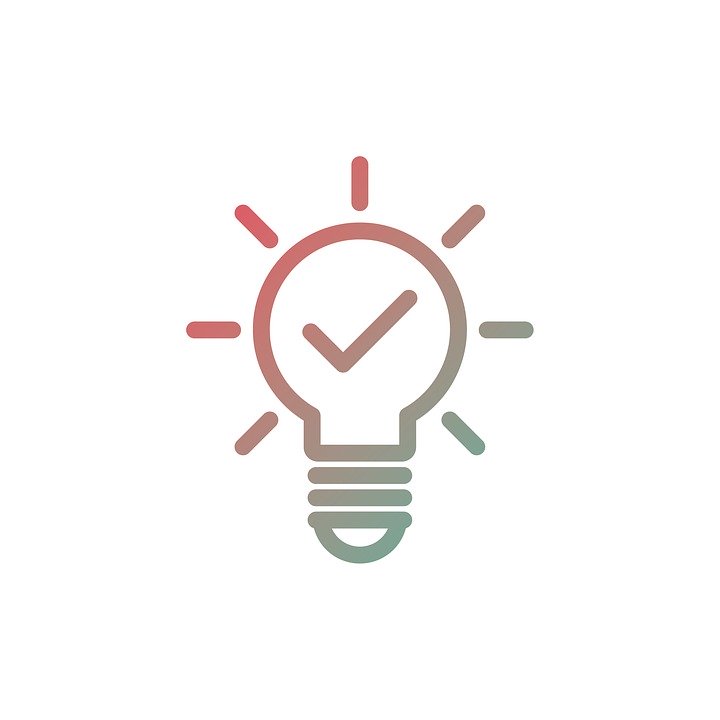 [Speaker Notes: And, if you’re all in on Guided Pathways, which we hope you are, there are more regional professional development opportunities happening this fall. Some details to follow but the Pathways to Equity conference happening this month focuses on the intentional and direct attention we must pay to the equity gaps on our campuses in our guided pathways design. Registration is free and while many of you may not be able to attend two full days, we hope you will be able to participate in some of the sessions in between your busy teaching schedules.]
GP Resources
Contra Costa College Guided Pathways
CCC Specific
Workgroup Details & Notes

Academic Senate for Community Colleges
Guided Pathways Handbook
Events
It Takes a Village!
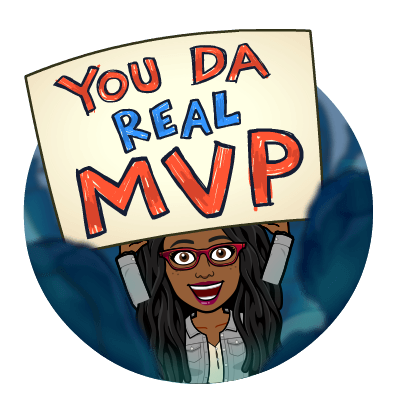 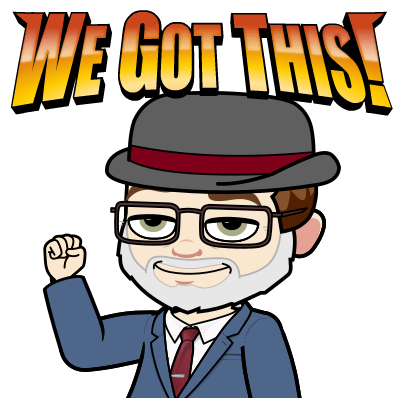 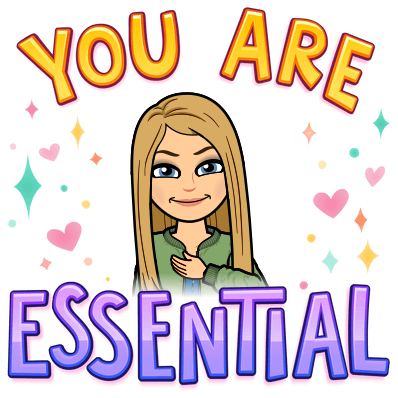